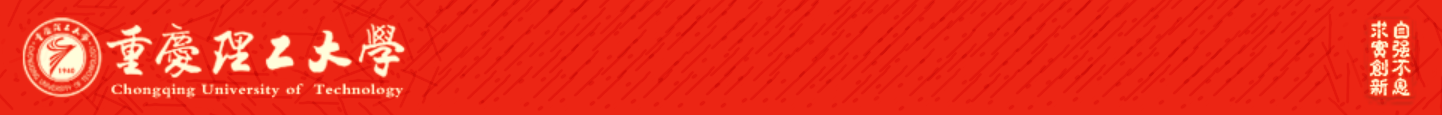 Chongqing University of Technology
ATAI
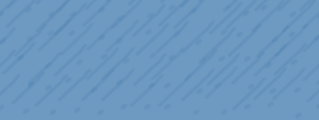 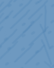 Advanced Technique of Artificial  Intelligence
Chongqing University of Technology
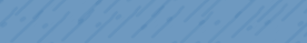 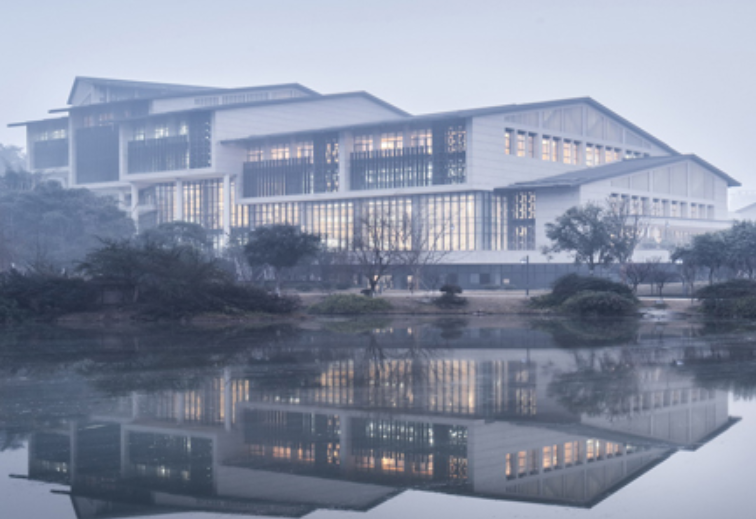 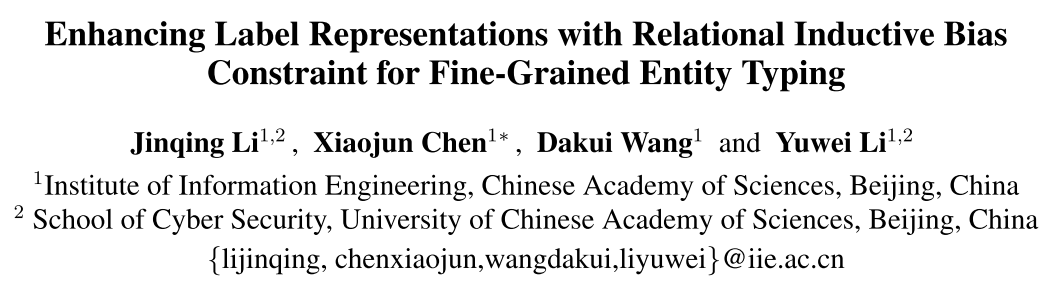 IJCAI_2021
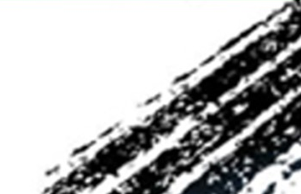 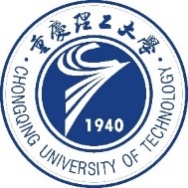 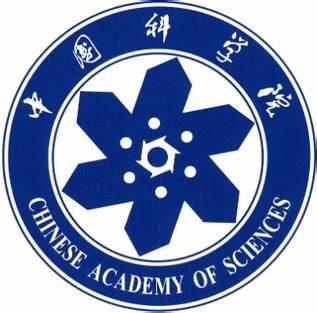 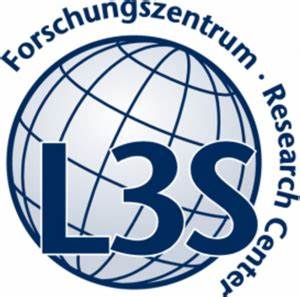 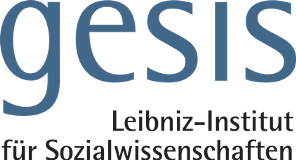 Hongyang Song
1
Outline
Motivation
Approach
Experiments
Conclusion
Motivation
OntoNotes
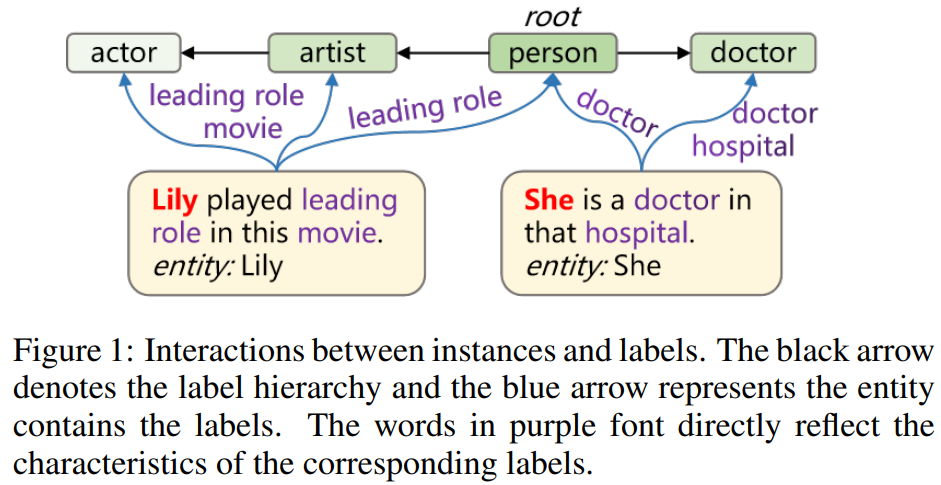 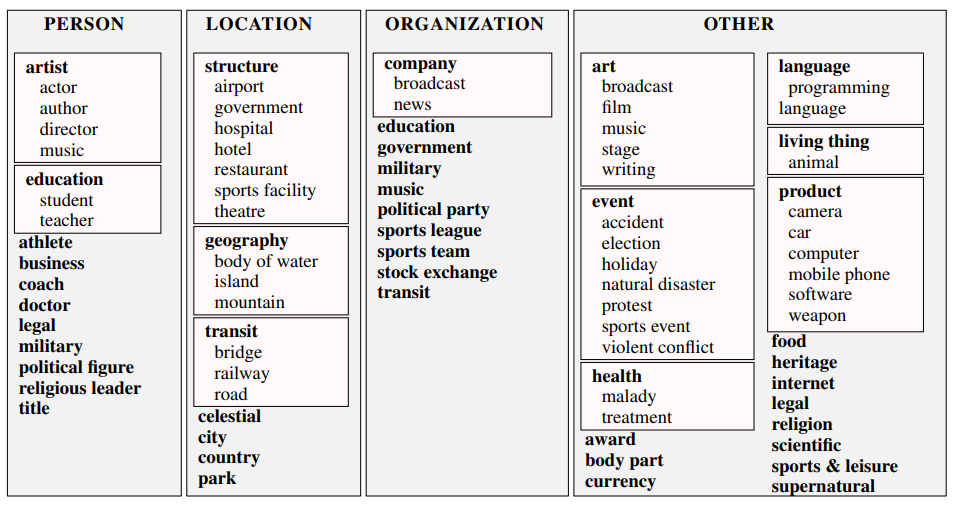 Approach
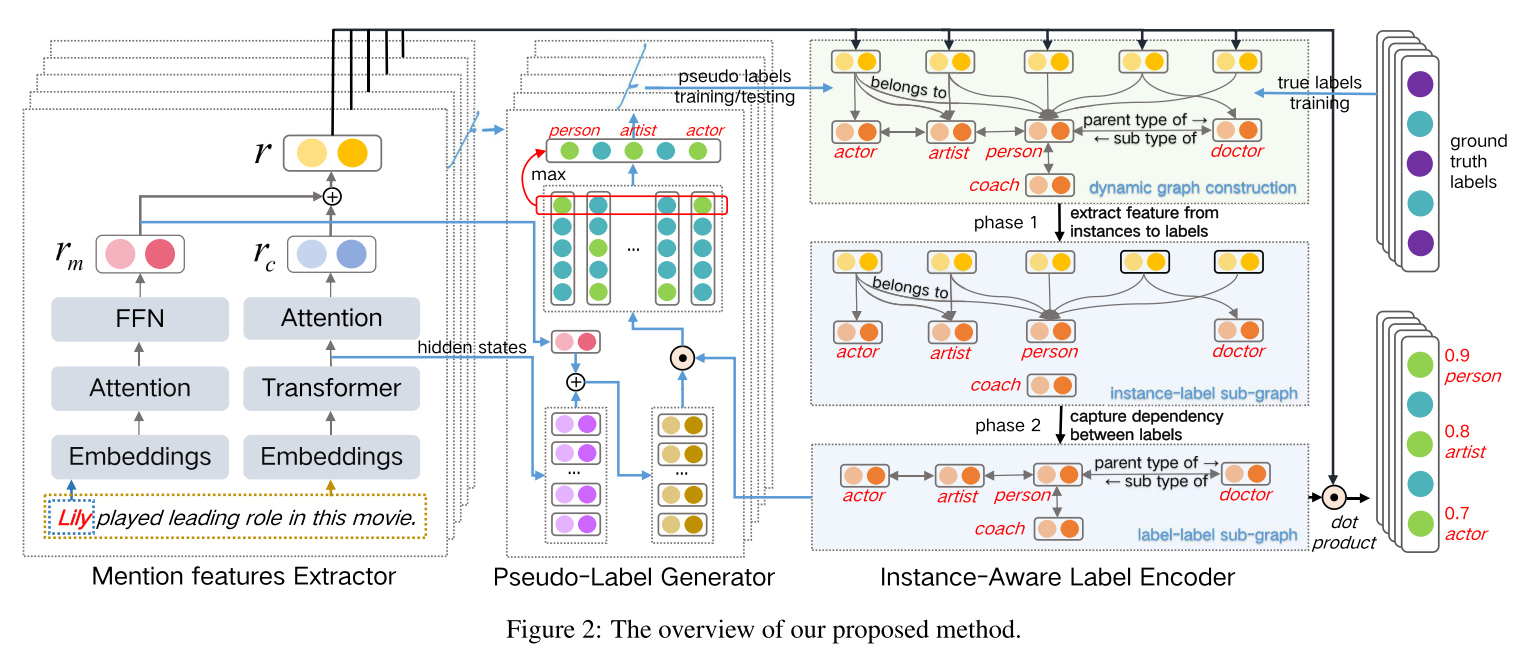 Approach
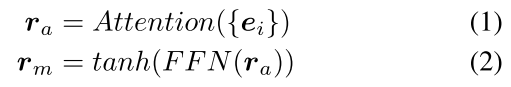 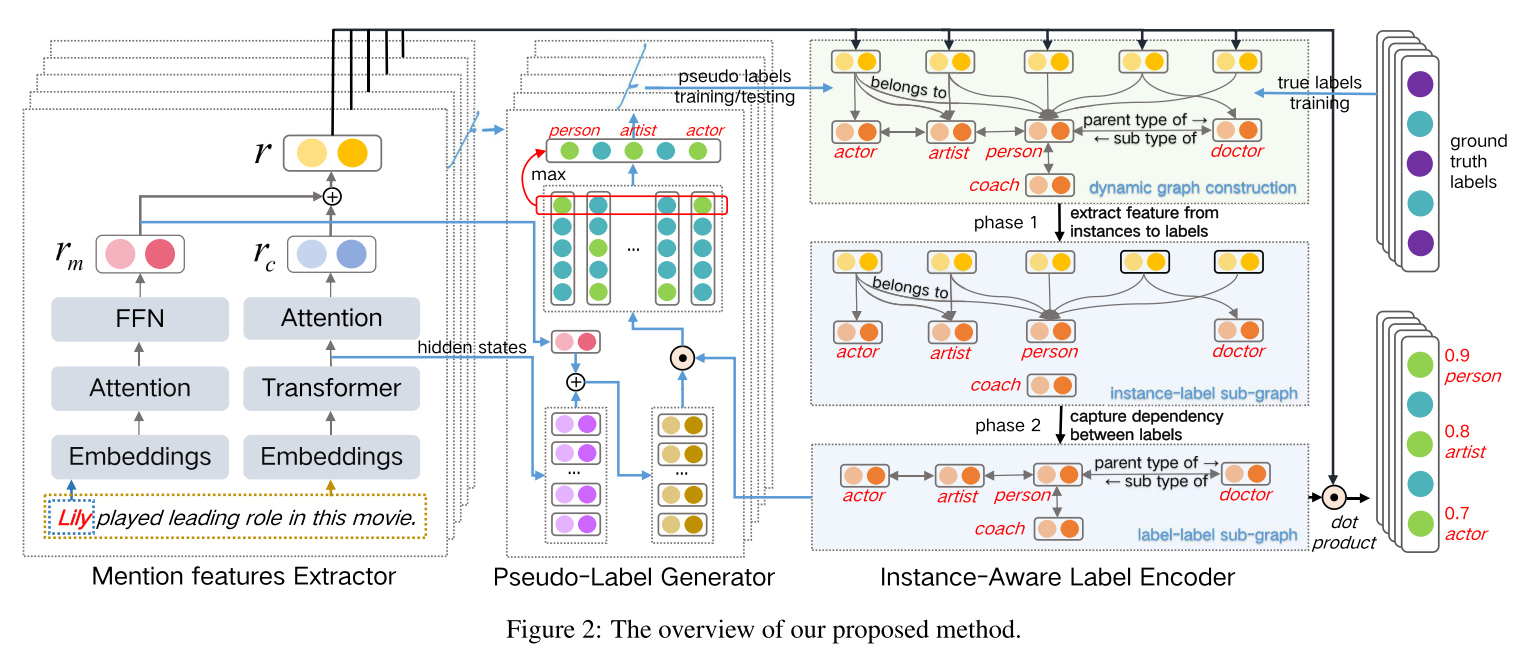 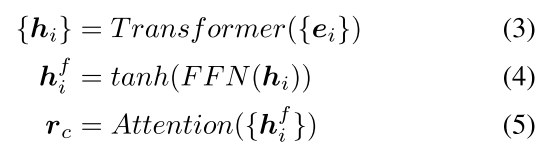 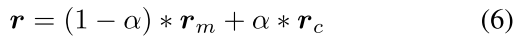 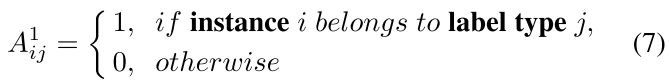 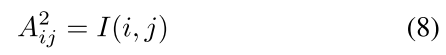 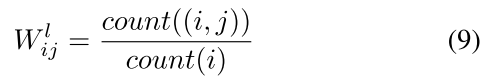 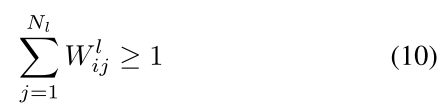 Approach
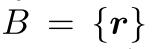 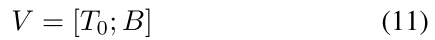 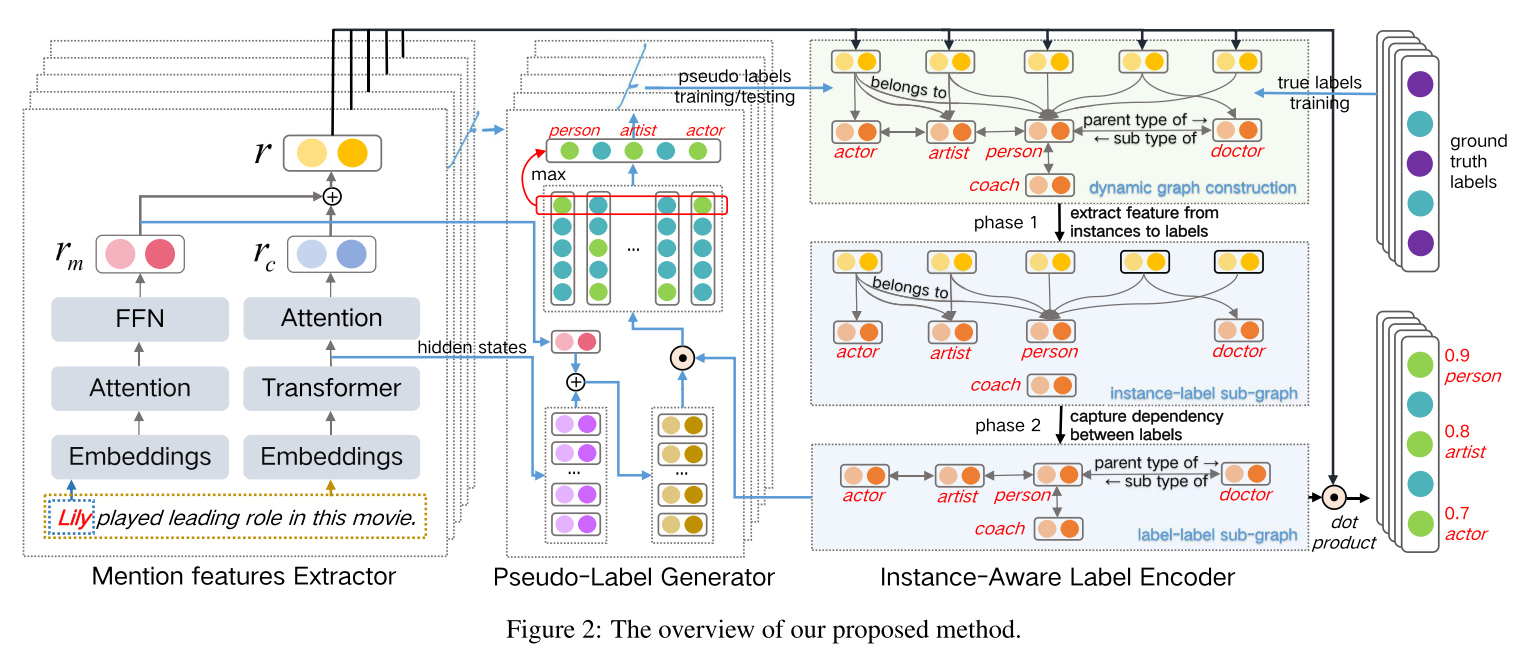 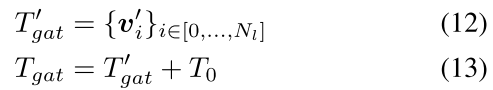 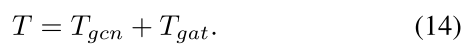 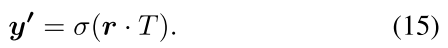 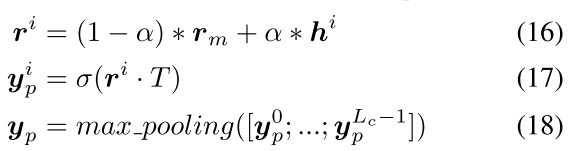 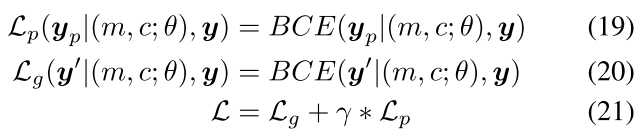 Approach
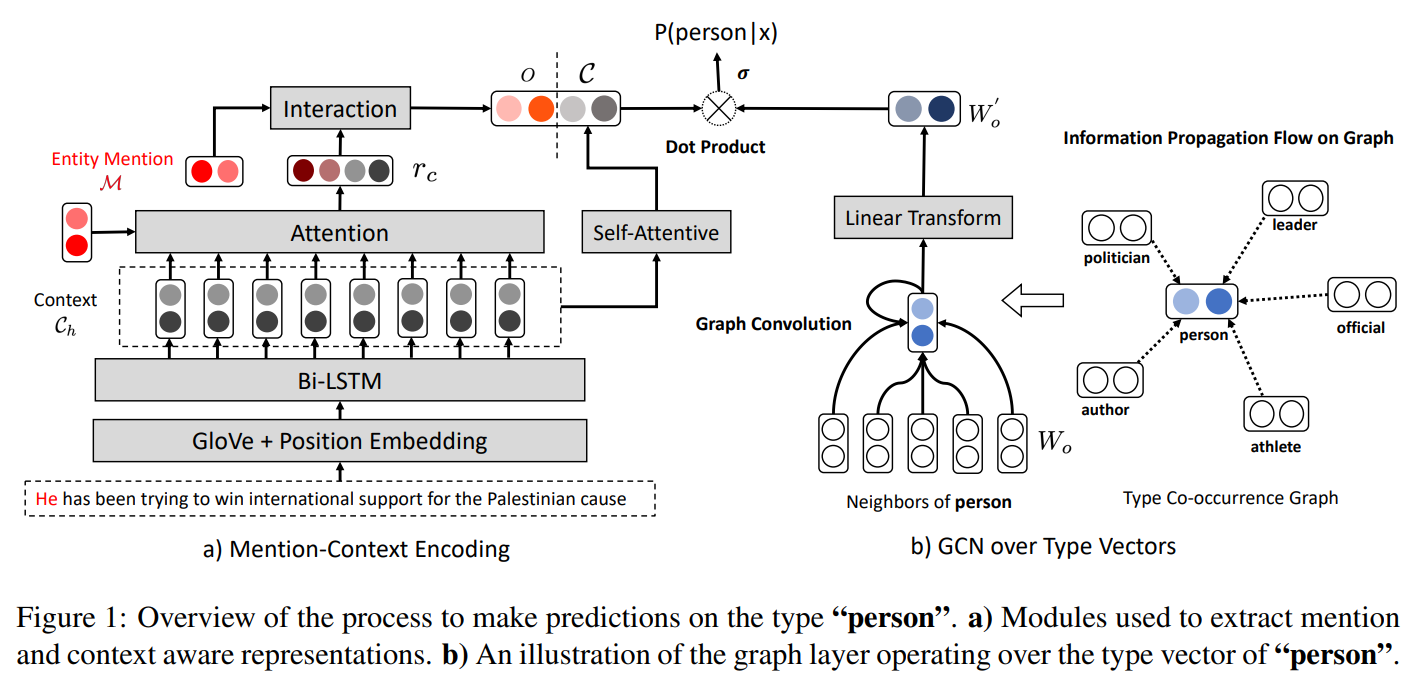 NAACL_2019_Imposing label-relational inductive bias for extremely fine-grained entity typing
Experience
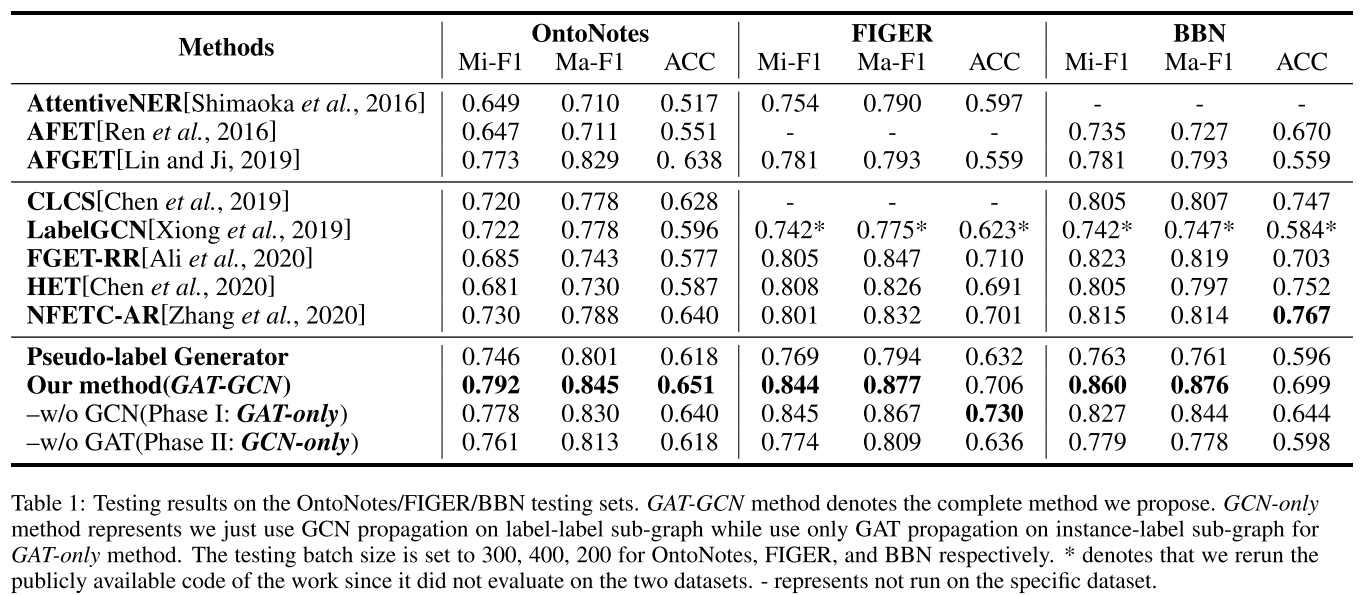 Experience
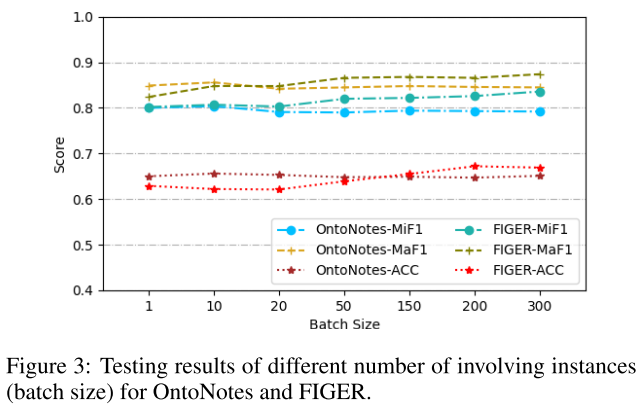 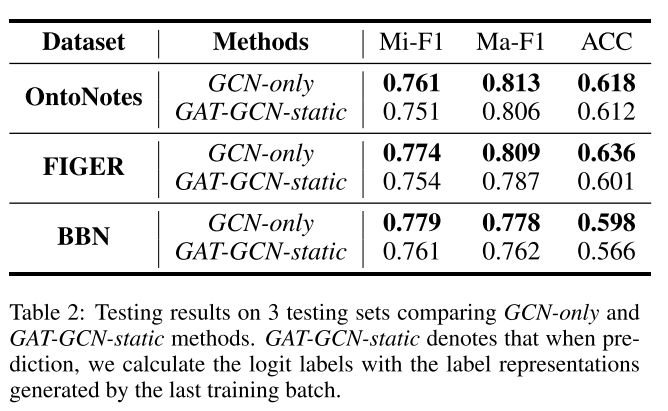 Experience
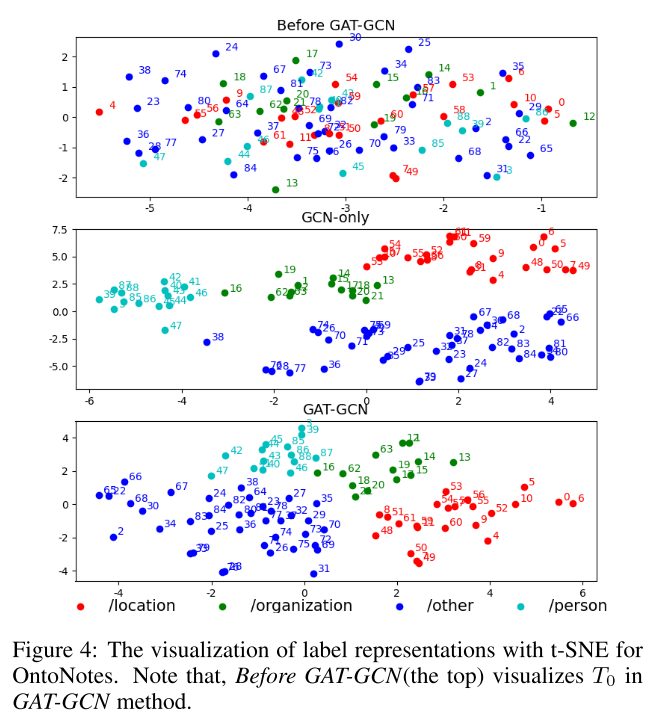 Thanks